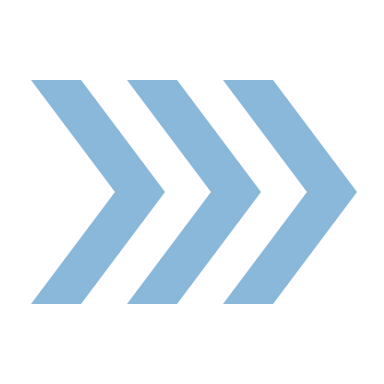 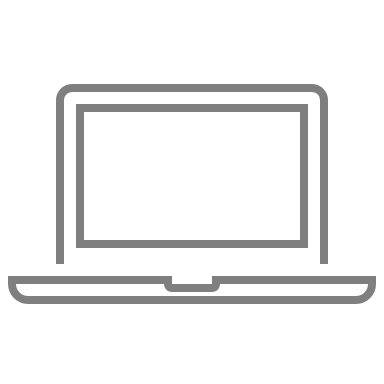 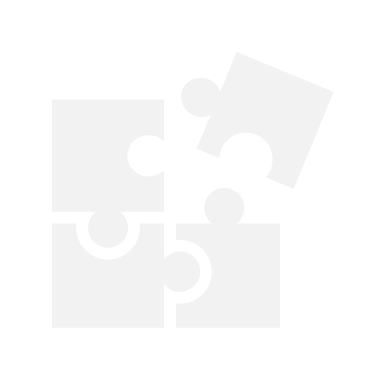 PROTOTYPING WORKBOOK
Eine praktische Vorlage zum Prototypen von Dashboards in PowerPoint.
Strukturdiagramme
Guided Dashboard
Zeitdiagramme
(Visuelle) Tabelle
Kacheln
Titel
Titel
Titel
Titel
Titel
Δ +8,3%
Δ +8,3%
Σ39.800 TEUR
Σ39.800 TEUR
Σ39.800 TEUR
Σ39.800 TEUR
Δ + 3.200 TEUR
Δ + 3.200 TEUR
Δ + 3.200 TEUR
Δ + 3.200 TEUR
Navigation & Sticker
Years
2015
2021
Hinweise
Kennzahl 1	2.000 EUR
Kennzahl 2	1.500 EUR
∆ Kennzahl	500 EUR
Verteilungen und Beziehungen
Zusammensetzung
Visuelle Filter
Titel
Δ +8,3%